Policy Guidance on Decent Work and Economic Growth – Sustainable Development Goal 8: Promoting the Rights of Persons with Disabilities through the Sustainable Development GoalsA Resource Package
Online Training Module – Session 1 
Presenter's name

Event or meeting titlePlatform, (Date)
© United Nations, 2022 – These presentation slides form part of the OHCHR Promoting the Rights of Persons with Disabilities through the Sustainable Development Goals: A Resource Package.
Teams tech help slides
(Templates by Training for Change)
Set-up
Click Unmute and Start Video to say hello
Raise your hand
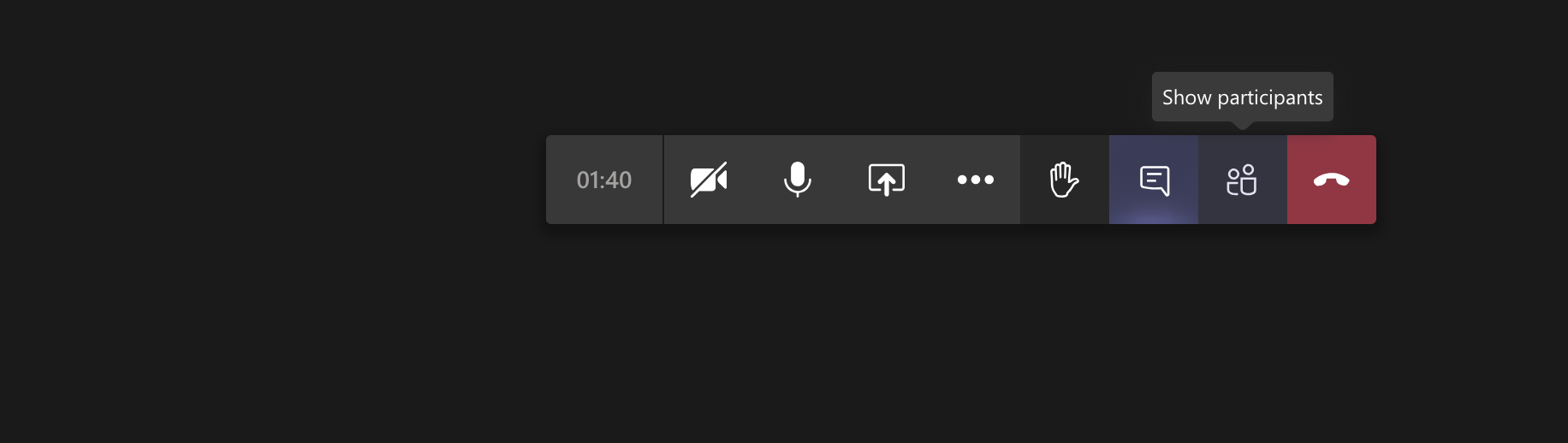 Click Participants 
and Chat
Rename yourself: Click the icon on the top right corner, click “Edit profile” to change your name and add your pronouns. Click “Set status message” to write your organization and location.
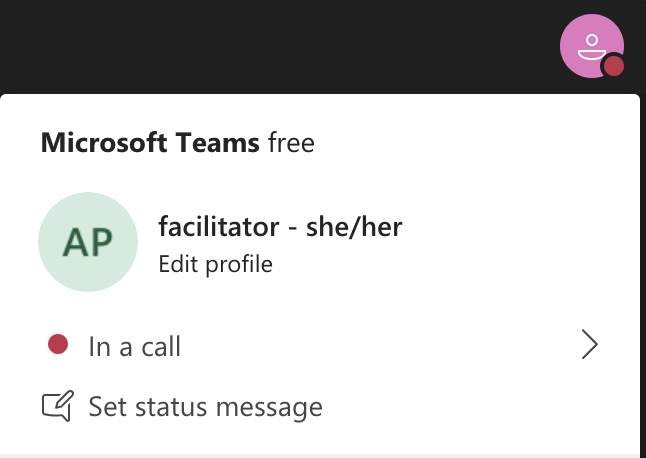 Closed Captions
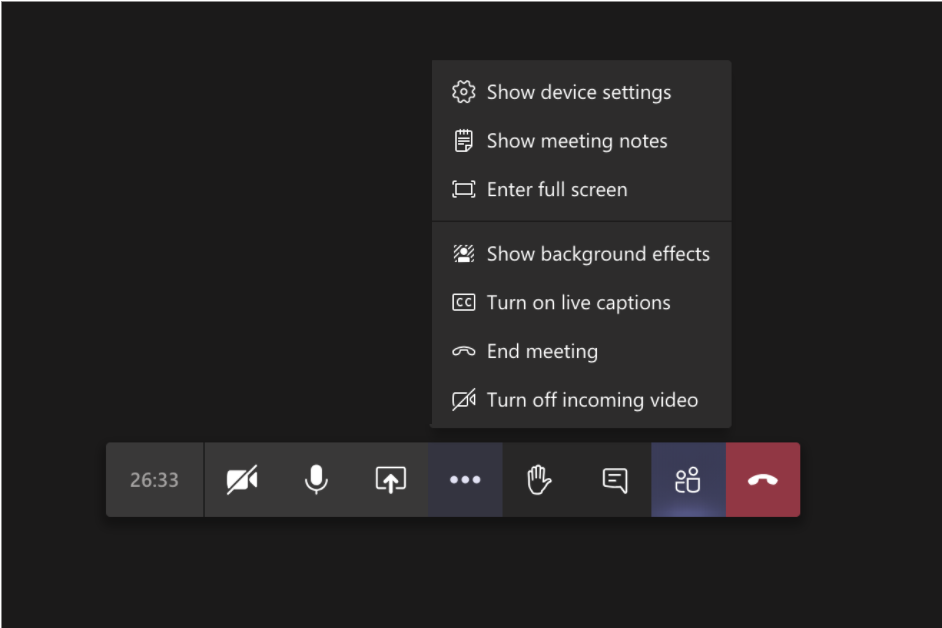 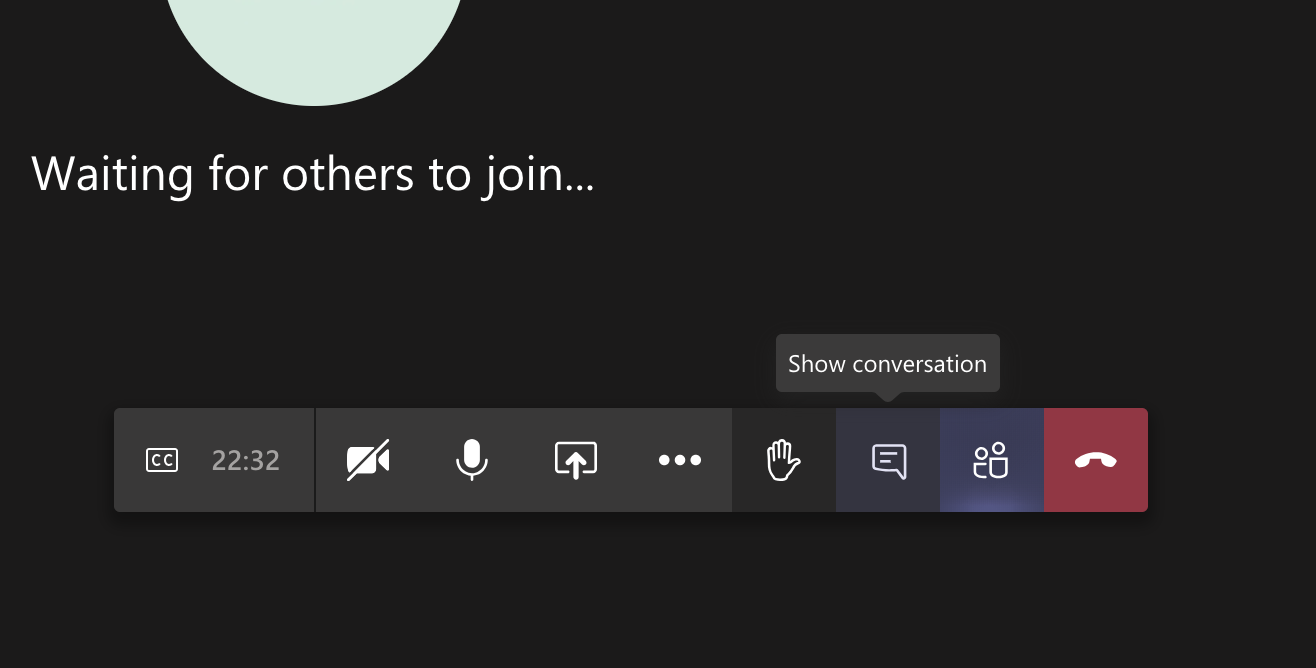 Zoom tech help slides
(Templates by Training for Change)
Set-up
Click Unmute and Start Video to say hello
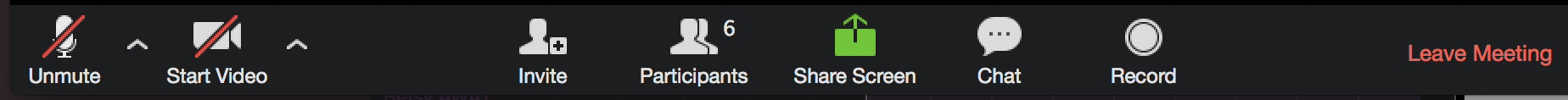 Click Participants 
and Chat
Rename yourself: Find your name at the top of the Participants list, click “More” then “Rename”.  Add your pronouns & location.
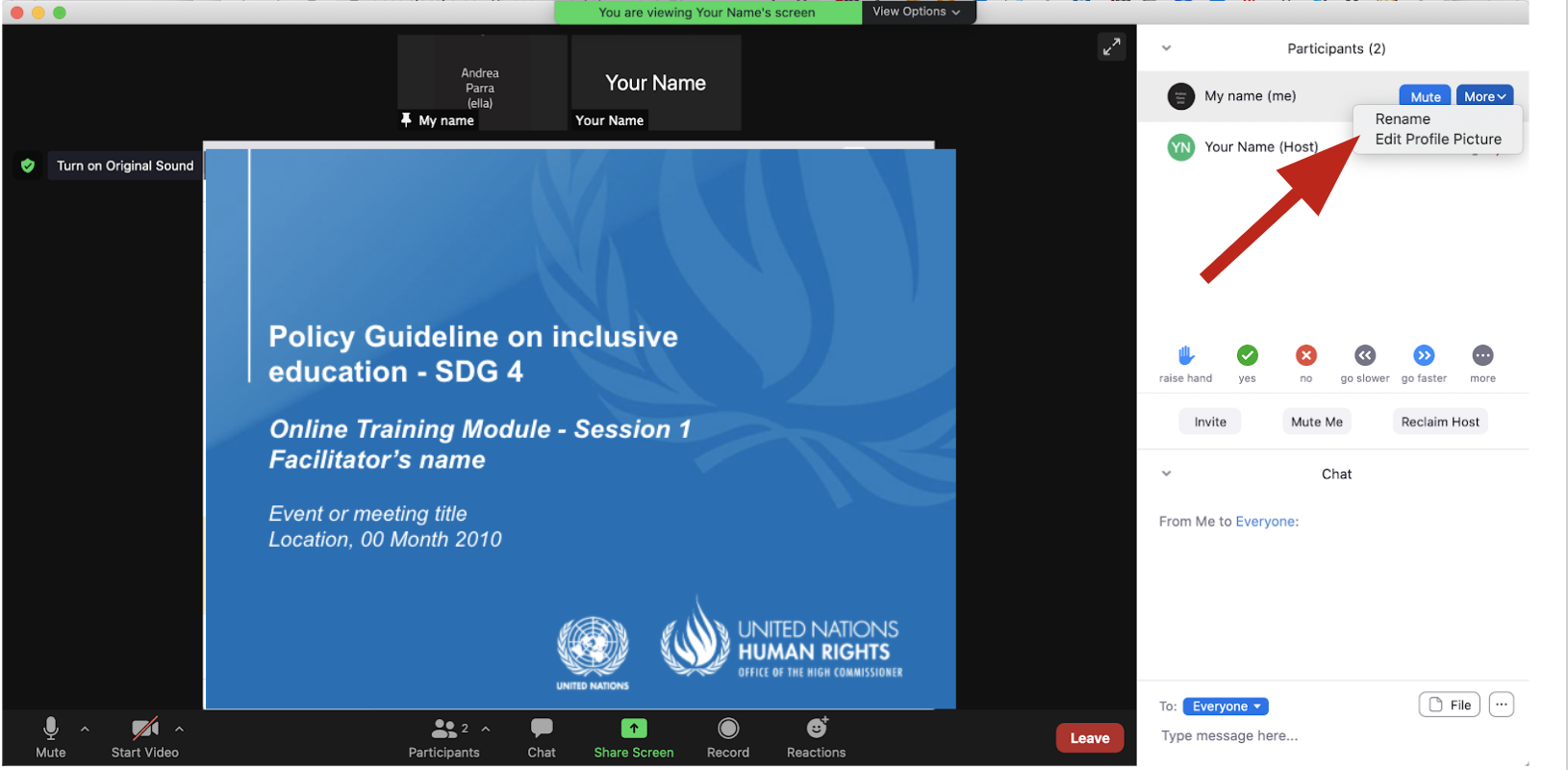 Raise your hand
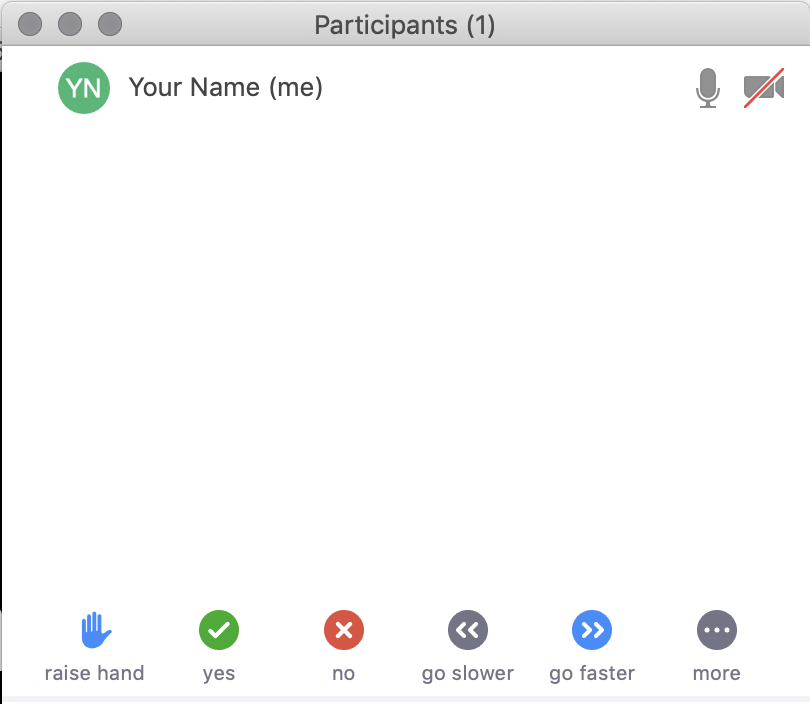 Use the participants menu tool--or--
Type * in chat
*9 on phone
Alt+Y on keyboard
Closed Captioning
Click arrow next to “Closed Caption” and click “Show Subtitle”
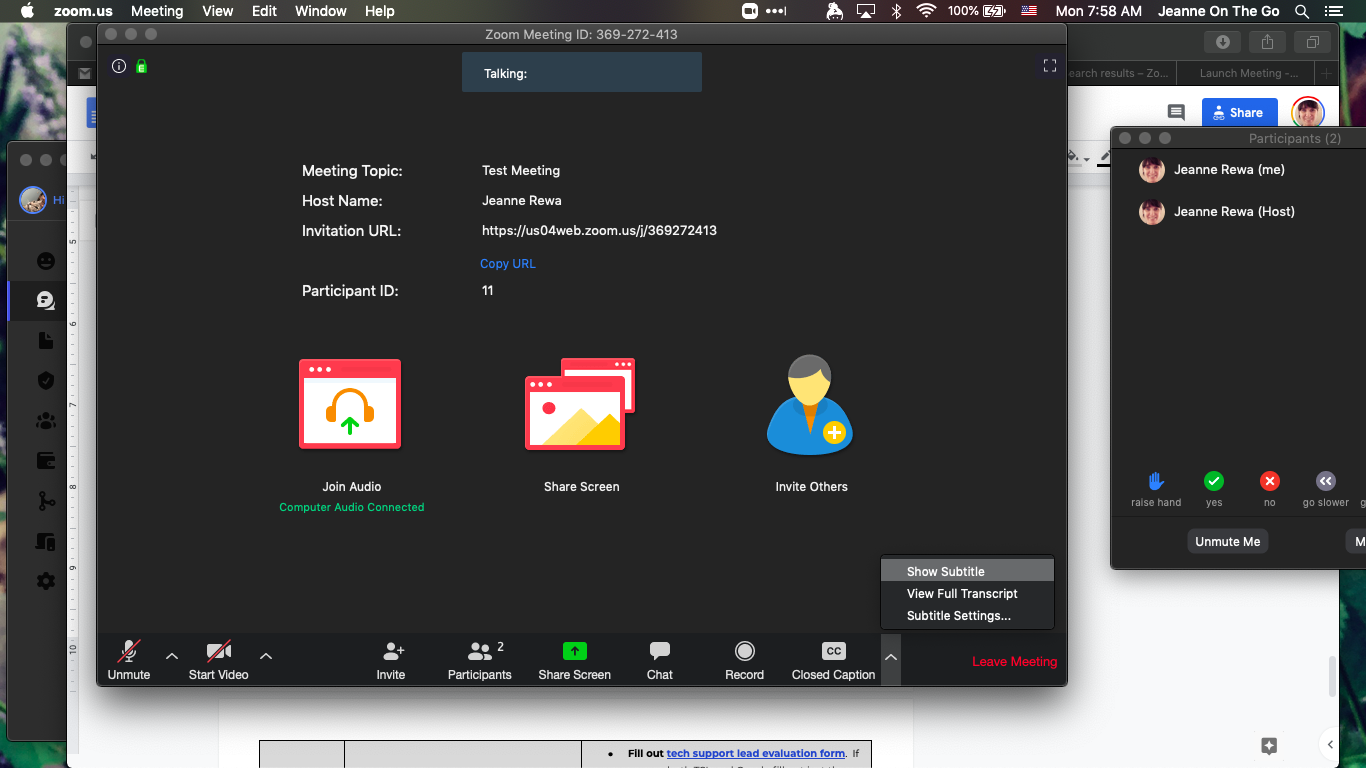 [Speaker Notes: Template by Training for Change • www.trainingforchange.org 

Visual guide for how to turn on closed captioning is very important when you have a live captioner in your online meeting.  It is recommended to also paste in chat:

==========
Live closed captioning available.  Click “Closed Caption” in the toolbar and “Show Subtitle” to view the captions.  Click “Subtitle Settings…” for more options.
==========]
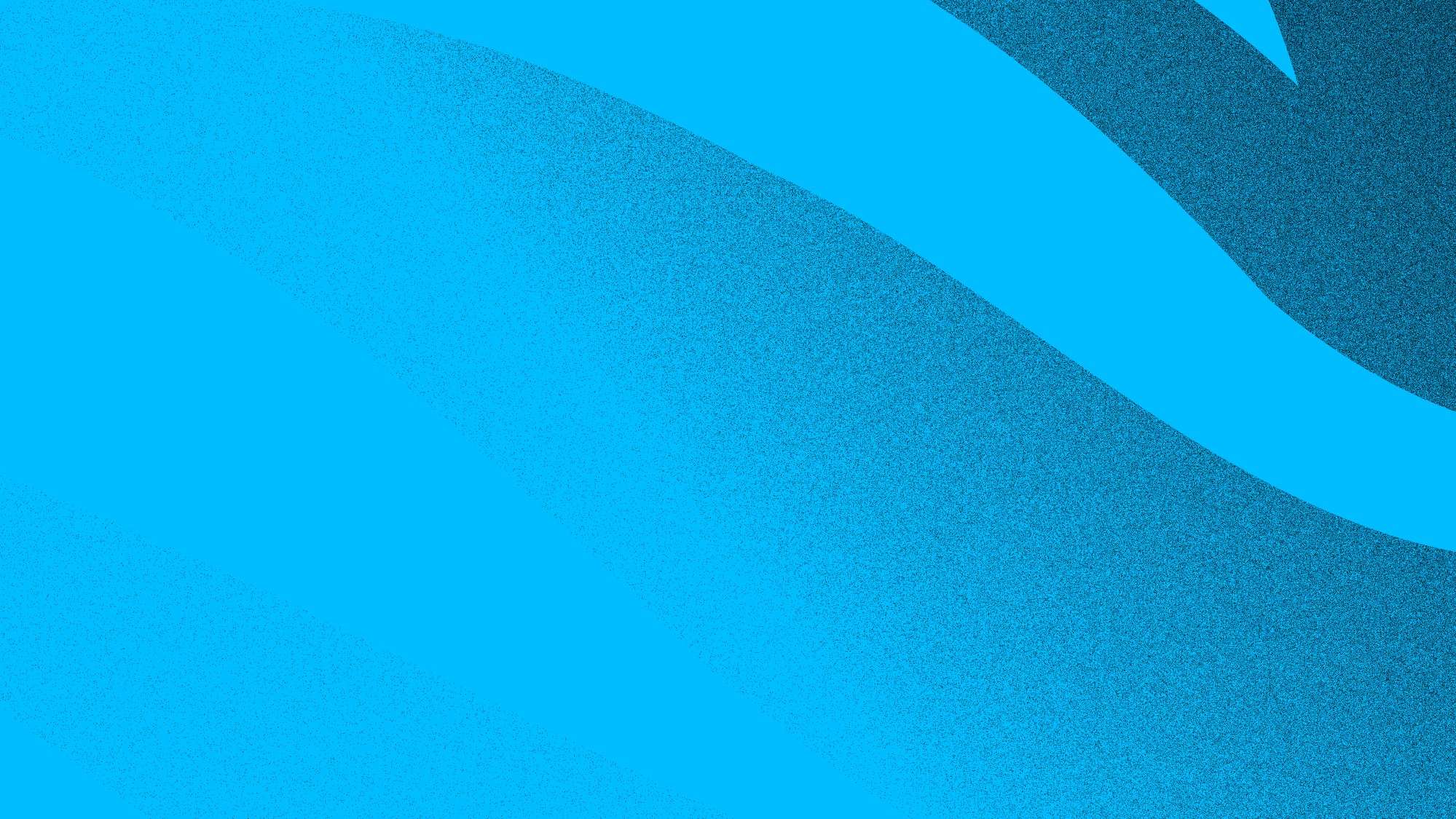 Be present
Remove distractions
Get a beverage
Get note-taking materials
Center yourself
Welcome!
Please raise your hand and say your name, affiliation and one thing you are good at.
[Speaker Notes: Template by Training for Change • www.trainingforchange.org]
Objectives of the module
Become familiar with the various components of the Office of the United Nations High Commissioner for Human Rights’ Resource Package on Promoting the Rights of Persons with Disabilities through the Sustainable Development Goals.
Gain a better understanding of the situation of persons with disabilities with regards to employment.
Identify concrete actions that policymakers can take to implement Sustainable Development Goal 8 in their own contexts.
Learn how to obtain additional information for supporting the process of implementation of Sustainable Development Goal 8.
What’s in the Resource Package?
Policy Guidance
Human Rights Indicators for the Convention on the Rights of Persons with Disabilities
Data Sources Guidance
Training Materials
Videos
Agenda
Start time: 00:00
Disability & Ableism (if applicable)
Data Discovery Challenge
Stereotypes
Video Showing

Closing time:
Disability and Ableism:
What did you think about disability when you were 8-12 years old?
Understanding Ableism and Disability
Understanding Ableism and Disability
Models of disability
Charity Model of Disability
People with impairments perceived as objects of benevolence who cannot take care of themselves. 
Conditions participation to receiving “help” or charity.
Having impairments is seen as a curse or punishment.
Medical Model of Disability
People with impairments seen throughout history as persons who are sick or subjects of rehabilitation. 
Reduces persons to their impairment and conditions participation to being rehabilitated or “fixed” to meet societal norms and to fit back into society.
Ableism
“[A] value system that considers certain typical characteristics of body and mind as essential for living a life of value. Based on strict standards of appearance, functioning and behaviour, ableist ways of thinking consider the disability experience as a misfortune that leads to suffering and disadvantage and invariably devalues human life”.
Special Rapporteur on the rights of persons with disabilities, Report on the impact of ableism in medical and scientific practice, A/HRC/43/41, 2019
DATA DISCOVERY CHALLENGE RESULTS
In trios, discuss:
How was it to answer the survey for you, what did you learn and share something about your own context.
Break! Come back at :00
Stereotypes – In trios
List the stereotypes you know, have heard, or believe about persons with disabilities and employment. 

When thinking about these stereotypes also consider the type of employment or if someone is self-employed.
Stereotypes – Do nots – Mini Lecture
Decent work:
Limit the provisions on disability rights to a disability-specific law. This would undermine the visibility of persons with disabilities across sector-specific legislation, including employment law
Refer to reasonable accommodation only in general clauses in legislation. Instead, explain it further in detailed regulations and guidance
Promote early retirement or pension based on acquiring an impairment, unless all measures for retaining the person in the workforce are exhausted
Stereotypes – Do nots – Mini Lecture
Decent work, continued:
Establish reserved employment that:
prevents career advancement, 
restricts the number of hours that a person with disability can work, or 
mandates absolute protection against the dismissal of persons with disabilities, as they operate as disincentives for persons with disabilities to seek employment or for employers to hire persons with disabilities.
Establish requirements that go beyond the core functions of the job and/or processes that disregard the provision reasonable accommodation disqualifying persons with disabilities who would require it.
Stereotypes – Do nots – Mini Lecture
Decent work, continued:
Disclose disability-related information beyond what might be required for the provision of support and reasonable accommodation.
Create segregated employment settings for persons with disabilities, regardless of their impairment (for example, sheltered employment/workshops, protected employment)
Allow salaries for persons with disabilities to be below minimum wage or market standards, nor allow that persons with disabilities do not receive any salary or remuneration for their work. 
Create capacity-building schemes for persons with disabilities that are disconnected from economic reality and from accessing employment positions
Stereotypes – Do nots – Mini Lecture
Self Employment:
Limit the access of persons with disabilities to general credit lines, based on stereotypes or legal capacity status.
Data Collection and Accountability:
Overlook the importance of collecting data on the employment and economic activities of persons with disabilities through labor force surveys and other instruments, nor limit data collection to disability-specific surveys
Limit the possibility of bringing complaints about non-inclusive labor policies and practices to the judiciary, including on disability-based discrimination
Short Video
As you watch and listen, pay attention to the different people highlighted and the issues shared and proposed.
Map the actors in your country:
Individually: draft a map of actors in the employment system for your country. Keep it with you.
Closing
Name
Name
Name
Name
Name
Name one question you have after today’s session.
Name
Name
Name
Name
Name
Name
Template by Training for Change
[Speaker Notes: Template by Training for Change • www.trainingforchange.org]
Resources
Resource package link
Policy Guidance
Human Rights Indicators
Data Sources Guidance
Training Materials
Videos
(Add other relevant resources)
Thank you!For further information, please contact: